MILITARY JUSTICE ACT OF 2016

Punitive Articles
Military Justice Legislation Training Team
As of 3 August 2018
MTT Training Product
1
Overview
Significant changes to the organization of the punitive articles
Reordered to “categorize” similar offenses and renumbered accordingly
Numerous offenses moved from Art 134 to become enumerated offenses 
Several articles were amended
Several punitive articles combined with others or eliminated entirely
Four new offenses
As of 3 August 2018
MTT Training Product
2
[Speaker Notes: This slide is intended to provide a big-picture overview of how the MJA 2016 will change the existing punitive articles. The articles are re-numbered, grouped into categories, and many articles have been migrated from Article 134 to other articles. Additionally, four brand new articles were created, to be discussed later.]
CATEGORIES AND NUMBERING
As of 3 August 2018
MTT Training Product
3
Categories
Punitive articles reordered to organize similar offenses together:

General Provisions (77-79)
Inchoate Offenses (80-82)
Place of Duty Offenses (83-87)
Authority Offenses (88-94)
Enemy / Post Offenses (95-103)
Falsity Offenses (104-107a)
Property Offenses (108-109)
Vessel / Vehicle Offenses (110-111)
Intoxication / Drug Offenses (112-113)
Endangerment / Threatening Offenses (114-117)
Murder / Manslaughter / Child Endangerment (118-119b)
Sexual Offenses (120-120c) 
Larceny / Fraud Offenses (121-124) 
Offenses against persons (125-130)
Obstruction Offenses (131-132) 
Offenses of General Application (133-134)
As of 3 August 2018
MTT Training Product
4
Migrated Article 134 Offenses
Over 30 offenses migrated from Article 134, and either merged into enumerated articles or given new designations 

Migrated offenses are well-recognized concepts in criminal law and do not need to rely on the terminal element as a basis for criminality
As of 3 August 2018
MTT Training Product
5
Migrated Article 134 Offenses
As of 3 August 2018
MTT Training Product
6
Migrated Article 134 Offenses
As of 3 August 2018
MTT Training Product
7
Migrated Article 134 Offenses
As of 3 August 2018
MTT Training Product
8
NUMBERING
As of 3 August 2018
MTT Training Product
9
Numbering
As of 3 August 2018
MTT Training Product
10
Numbering
As of 3 August 2018
MTT Training Product
11
Numbering
As of 3 August 2018
MTT Training Product
12
Numbering
As of 3 August 2018
MTT Training Product
13
Numbering
As of 3 August 2018
MTT Training Product
14
Numbering
As of 3 August 2018
MTT Training Product
15
Numbering
As of 3 August 2018
MTT Training Product
16
Numbering
As of 3 August 2018
MTT Training Product
17
NEW OFFENSES
As of 3 August 2018
MTT Training Product
18
Four Brand New Offenses
Article 93a: Prohibited activities with military recruit or trainee by person in position of special trust 

Article 121a: Fraudulent use of credit cards, debit cards, and other access devices 

Article 123: Offenses concerning Government computers 

Article 132: Retaliation
As of 3 August 2018
MTT Training Product
19
Art 93a
Prohibited activities with military recruit or trainee by person in position of special trust 

Though Services already prohibit these types of acts by regulation, Art 93a allows enhanced accountability for sexual misconduct by recruiters and trainers in the recruiting and basic military training environments

Max punishment under Art 92:  DD, 2 years  
Max punishment under Art 93a:  DD, 5 years
As of 3 August 2018
MTT Training Product
20
Art 93a
Prohibited activities with military recruit or trainee by person in position of special trust 

Two separate offenses:
a.  Abuse of training leadership position 
	 - Staff at basic training, AIT, OCS, academies, ROTC
b.  Abuse of position as military recruiter
	 - Specifically aimed at military recruiters 

Consent is not a defense
As of 3 August 2018
MTT Training Product
21
[Speaker Notes: Offense is bifurcated between abuse of training leadership position and abuse of position as a military recruiter]
Abuse of Training Leadership Position
Statutory text: Any person subject to this chapter: 
Who is an officer, a noncommissioned officer, or petty officer;
Who is in a training leadership position with respect to a specially protected junior member of the armed forces; and 
Who engages in prohibited sexual activity with such specially protected junior member of the armed forces
As of 3 August 2018
MTT Training Product
22
Abuse of Training Leadership Position
President-prescribed elements: 
That the accused was a commissioned, warrant, noncommissioned or petty officer;
That the accused was in a training leadership position with respect to a specially protected member of the armed forces; and 
That the accused engaged in prohibited sexual activity with a person the accused knew, or reasonably should have known, was a specially protected junior member of the armed forces.
As of 3 August 2018
MTT Training Product
23
Abuse of Training Leadership Position
Statutory text: Any person subject to this chapter: 
Who is an officer, a noncommissioned officer, or petty officer;
Who is in a training leadership position with respect to a specially protected junior member of the armed forces; and 
Who engages in prohibited sexual activity with such specially protected junior member of the armed forces
As of 3 August 2018
MTT Training Product
24
Training Leadership Position
Training Leadership Position
Drill instructor / other leadership position in any of the following programs:
Basic training/AIT
OCS
ROTC
A training program for entry into armed forces
Any training program identified by Service Secretaries as training program for initial career qualification
Faculty and staff at service academies
As of 3 August 2018
MTT Training Product
25
[Speaker Notes: This is not authoritative, but, for example, see TRADOC Reg. 350-6, para. 1-1: Initial entry training (IET) consists of Basic Combat Training (BCT), One Station Unit Training (OSUT), Advanced Individual Training (AIT), and any other formal enlisted Army training accomplished within the IET environment received prior to the awarding of an initial Military Occupational Specialty (MOS).]
Specially Protected Junior Member
Specially protected junior member of the armed forces:
Assigned to / awaiting assignment to, basic training or other initial active duty for training, including one enlisted under delayed entry program;
Cadet, midshipman, officer candidate, or student in any other officer qualification program
In any program identified by Secretary concerned as training program for initial career qualification
As of 3 August 2018
MTT Training Product
26
[Speaker Notes: Pretty much anyone in the training pipeline; extends thru AIT before graduation from the MOS school and get to their first duty station]
Prohibited Sexual Activity
USAREC Reg 27-4 defines “relationship” as:  any social activity of an unofficial nature including those relationships conducted in person or via cards, letters, emails, telephone calls, instant messaging, video, photographs, social networking, or any other means of communication. This includes, but is not limited to, dating, handholding, kissing, embracing, caressing, and engaging in sexual activities.
AR 600-20, para. 4-14b:  relationships are prohibited if they:
compromise, or appear to compromise, the integrity of the supervisory authority or the CoC
Cause actual or perceived partiality or unfairness
Create an actual or clearly predictable adverse impact on discipline, authority, morale, or the ability of the command to accomplish its mission.
As specified in regulations prescribed by the Secretary concerned, inappropriate physical intimacy under circumstances described in such regulations 

What should the definition be?
(2) Sexual contact.—The term “sexual contact” means touching, or causing another person to touch, either directly or through the clothing, the vulva, penis, scrotum, anus, groin, breast, inner thigh, or buttocks of any person, with an intent to abuse, humiliate, harass, or degrade any person or to arouse or gratify the sexual desire of any person.  Touching may be accomplished by any part of the body or an object.
As of 3 August 2018
MTT Training Product
27
Scenario
An ROTC instructor engages in consensual sexual activity with a 19-year-old ROTC cadet from another university who he met in a bar.  The instructor knew the 19-year-old was in an ROTC program. 

Does consent matter under Art 93a?
Is the instructor in a training leadership position?
Is the 19-year-old a specially protected junior member of the armed forces?
Is the ROTC instructor in a training leadership position “with respect to” the cadet?   
So could the ROTC instructor be prosecuted under Art 93a?
Drill instructor / other leadership position in any of the following programs:
Basic training
OCS
ROTC
Any training program for entry into armed forces
Any training program identified by Service Secretaries 
Faculty at academies
Any person subject to this chapter: 
- who is an officer, NCO, petty officer;
- who is in a training leadership position with respect to a specially protected junior member of the armed forces; and
- who engages in prohibited sexual activity with such specially protected junior member of the armed forces
Any person subject to this chapter: 
- who is an officer, NCO, petty officer;
- who is in a training leadership position with respect to a specially protected junior member of the armed forces; and
- who engages in prohibited sexual activity with such specially protected junior member of the armed forces
Specially protected junior members:
- Assigned to / awaiting assignment to, basic training or other initial active duty for training, including one enlisted under delayed entry program;
- Cadet, midshipman, officer candidate, or student in any other officer qualification program
- In any program identified by Secretary concerned as training program for initial career qualification
Any person subject to this chapter: 
- who is an officer, NCO, petty officer;
- who is in a training leadership position with respect to a specially protected junior member of the armed forces; and
- who engages in prohibited sexual activity with such specially protected junior member of the armed forces
As of 3 August 2018
MTT Training Product
28
[Speaker Notes: Under the current MCM, this offense would typically be prosecuted under Article 92: violation of a lawful general order prohibiting sexual relations between recruiters and recruits. 
This offense will be prosecuted under Art 93a when the new punitive Articles are in effect. 
This will be prosecuted under Art 93a part (b): Abuse of position as a military recruiter.
Consent is not a defense “for any conduct at issue in a prosecution under this section (article)” 
“Specially protected” members include: recruits at basic training, enlistees in the DEP awaiting basic training, cadets/midshipmen at the Service Academies, OCS candidates, ROTC students. Service members at “initial career qualification” (MOS school) are also included. 
“Training leadership position” includes: DIs and leadership positions at basic training, OCS, ROTC, faculty and staff at Service Academies]
Abuse of Position as Military Recruiter
Art 93a(d)(4) Military Recruiter:  a person who, under regulations prescribed by the Secretary concerned, has the primary duty to recruit persons for military service.
b.  Any person subject to this chapter who is a military recruiter and: 
Engages in prohibited sexual activity with an        applicant for military service; or 
Engages in prohibited sexual activity with a specially protected junior member of the armed forces enlisted under a delayed entry program

Applicant for military service:  person who, under regulations prescribed by the Secretary is an applicant for original enlistment or appointment in the armed forces
As of 3 August 2018
MTT Training Product
29
What Should the Definition of “Applicant” be?
USAREC Manual 3-31 defines applicant:
A prospect who has agreed to process for enlistment, commissioning or reclassification

USAREC Regulation 27-4 defines applicant:
Any person who has commenced processing for enlistment or appointment in any of the military Services by initiating a DD Form 1966, “Record of Military Processing – Armed Forces of the United States” or comparable form
As of 3 August 2018
MTT Training Product
30
How is Prospect Defined in the Definition of Applicant?
USAREC Manual 3-31 defines prospect as:
Any person who agreed to meet with an Army Recruiter or a person who has met with a Recruiter but has not committed to process

USAREC Reg 27-4 defines prospect as:
Any person who has expressed, to recruiting personnel, an interest in enlisting or receiving an appointment in a Military Service and who appears to possess, or who may in the future possess, the potential and qualifications for enlistment or appointment in said Military Service
As of 3 August 2018
MTT Training Product
31
Scenario
You receive a report that a recruiter engaged in consensual sexual activity with an 18-year-old high school student who hasn’t yet signed a DD Form 1966. 

Is this high school student an “applicant” as defined under USAREC Regulations? 
If such were the definition of “applicant” under the statute, could the recruiter be charged under Art 93a?
Any person who has commenced processing for enlistment or appointment in any of the military Services by initiating a DD Form 1966, “Record of Military Processing – Armed Forces of the United States” or comparable form
b.  Any person subject to this chapter who is a military recruiter and: 
Engages in prohibited sexual activity with an applicant for military service; or 
Engages in prohibited sexual activity with a specially protected junior member of the armed forces enlisted under a delayed entry program
As of 3 August 2018
MTT Training Product
32
[Speaker Notes: Under the current MCM, this offense would typically be prosecuted under Article 92: violation of a lawful general order prohibiting sexual relations between recruiters and recruits. 
This offense will be prosecuted under Art 93a when the new punitive Articles are in effect. 
This will be prosecuted under Art 93a part (b): Abuse of position as a military recruiter.
Consent is not a defense “for any conduct at issue in a prosecution under this section (article)” 
“Specially protected” members include: recruits at basic training, enlistees in the DEP awaiting basic training, cadets/midshipmen at the Service Academies, OCS candidates, ROTC students. Service members at “initial career qualification” (MOS school) are also included. 
“Training leadership position” includes: DIs and leadership positions at basic training, OCS, ROTC, faculty and staff at Service Academies]
Art 121a
Fraudulent use of credit cards, debit cards, and other access devices 

Theft and misuse of credit / debit cards are currently charged under Art 121 as obtaining-type larceny by false pretense

Requires correct identification of the victim incurring the loss

Recurring issues with practitioners being able to accurately identify the victim
As of 3 August 2018
MTT Training Product
33
[Speaker Notes: Real purpose is to avoid CAAF repeatedly telling us we persist in screwing this up by charging the card holder as the victim.]
Art 121a
New article makes it easier; focuses on the wrongfulness of the act of misusing an access device without authorization and for personal gain

Offense focuses on intent of the accused and technology used by the accused 

Any person who knowingly and with intent to defraud uses
(a)(1) A stolen credit/debit card or other access device
(a)(2) Revoked, cancelled, otherwise invalid credit/debit card or other access device; or
(a)(3) A credit card, debit card, or other access device w/o the authorization of a person whose authorization is required
To obtain money, property, services or anything of value
“Access device” has the meaning given that term in 18 USC 1029:  any card, plate, code, account number, electronic serial number, mobile identification number, personal identification number, or other telecommunications service, equipment, or instrument identifier, or other means of account access that can be used, alone or in conjunction with another access device, to obtain money, goods, services, or any other thing of value, or that can be used to initiate a transfer of funds (other than a transfer originated solely by paper instrument)
Intent to defraud:  intent to obtain, through a misrepresentation, an article or thing of value and to apply it to one’s own use and benefit or to the use and benefit of another, either permanently or temporarily.
As of 3 August 2018
MTT Training Product
34
Art 121a
Regarding subparagraph (a)(3) A credit card, debit card, or other access device w/o the authorization of a person whose authorization is required:

(4) Use of a credit card, debit card, or other access device without the authorization of a person whose authorization was required for such use. This provision applies to situations where an accused has no authorization to use the access device from a person whose authorization is required for such use, as well as situations where an accused exceeds the authorization of a person whose authorization is required for such use.
As of 3 August 2018
MTT Training Product
35
Scenario
1LT Melgar hands 1LT Persons her credit card and asks 1LT Persons to use it to order a pizza. 1LT Persons walks across the room to his laptop, gets on the Domino’s Pizza website and makes the transaction. But before returning 1LT Melgar’s card to her, 1LT Persons goes to the Amazon website and uses 1LT Melgar’s credit card to purchase $200 of hair care products. 

How would this be charged under new Art 121a?
Any person who knowingly and with intent to defraud uses
(a)(1) A stolen credit/debit card or other access device
(a)(2) Revoked, cancelled, otherwise invalid credit/debit card or other access device; or
(a)(3) A credit card, debit card, or other access device w/o the authorization of a person whose authorization is required
To obtain anything of value
As of 3 August 2018
MTT Training Product
36
Art 121a
Maximum punishment:  
$1,000 or less = BCD, total forfeitures, 10 years confinement
During any 1 year period the aggregate value of which is more than $1000 = DD, total forfeitures, 15 years confinement
As of 3 August 2018
MTT Training Product
37
Art 123Government Computers
Currently, military prosecutors can charge computer crimes committed in the U.S. under clauses 1, 2 and 3 of Art 134

But computer crimes committed outside the U.S. may only be charged under Art 134, clause 1 or 2 because federal statutes that could be used under clause 3 have no extra-territorial reach

Art 134, clauses 1 and 2 require the Government to prove both the civilian offense and the terminal element, whereas clause 3 does not require proving the terminal element

New Art 123 resolves the issue, as it applies regardless of the locus of the offense
As of 3 August 2018
MTT Training Product
38
Art 123 – Offenses Concerning Government Computers
New Art 123 adopts a criminal offense similar to 18 USC §1030 (fraud and related activity in connection with computers), and contains three types of offenses:

Subparagraph (a)(1):
Knowingly accesses a Government computer w/ an unauthorized purpose, and 
By so doing obtains classified information with reason to believe such information could be used to the injury of the U.S. or advantage of any foreign nation, and
Intentionally communicates, delivers, transmits, or causes to be communicated, delivered or transmitted  such info to any person not entitled to receive it
Government computer:  a computer owned or operated by or on behalf of the United States Government
Computer:  broadly defined IAW definition in 18 USC §1030:  an electronic, magnetic, optical, electrochemical, or other high speed data processing device performing logical, arithmetic, or storage functions, and includes any data storage facility or communications facility directly related to or operating in conjunction with such device, but such term does not include an automated typewriter or typesetter, a portable hand held calculator, or other similar device. A portable computer, including a smartphone, is a computer.
Unauthorized purpose:  key criterion for criminality is whether the person intentionally used the computer for a purpose that was clearly contrary to the interests or intent of the authorizing party
As of 3 August 2018
MTT Training Product
39
Art 123
Subparagraph (a)(2):
Intentionally accesses a Government computer with an unauthorized purpose, and
Thereby obtains classified or other protected information from any such Government computer

Subparagraph (a)(3):
Knowingly causes the transmission of any program, code, etc., and
As a result intentionally causes damage w/o authorization to a Government computer
Protected information under (a)(2):  includes PII, CUI, FOUO, LES, UCNI
Damage:  any impairment to integrity or availability of data, a program, system or information
As of 3 August 2018
MTT Training Product
40
Scenario
CPT Blue needs money. His gambling debts are out of control. As the Battalion S1 he has access to a lot of PII. On a weekend he goes into his office, accesses his government computer and writes down sufficient PII to apply for several lines of credit in other Soldiers’ names. 

Can CPT Blue be charged under Art 123?
Subparagraph (a)(2):
- Intentionally accesses a Government computer with an unauthorized purpose, and
- Thereby obtains classified or other protected information from any such Government computer
Unauthorized purpose:  key criterion for criminality is whether the person intentionally used the computer for a purpose that was clearly contrary to the interests or intent of the authorizing party
Protected information under (a)(2):  includes PII, CUI, FOUO, LES, UCNI
As of 3 August 2018
MTT Training Product
41
[Speaker Notes: Under the current MCM, the PII breach and unauthorized access would likely be charged under Art 92 for various general orders violations. 
Under the new punitive Articles, this would be charged under Art 123 Unauthorized access of a Government computer and obtaining other protected information. 
This offense would also be charged under Art 123 - Unauthorized distribution of classified information obtained from a Government computer.]
Art 132 – Retaliation
Focuses on the abuse of otherwise lawful military authority for the purpose of retaliating against anyone for either reporting a criminal offense or for making a protected communication

Two separate forms of intent:
With intent to retaliate against any person for reporting/planning to report a criminal offense or for making or planning to make a protected communication

With intent to discourage any person from reporting a criminal offense or making or planning to make a protected communication
Intent to retaliate:  when personnel action is done for the purpose of reprisal, retribution or revenge
As of 3 August 2018
MTT Training Product
42
Definitions
Protected communication
Lawful communication to Congress or an IG; or
Communication to covered individual / organization by a member of the armed forces who complains of or discloses info he/she reasonably believes constitutes evidence of: 
A violation of the law or regulation
Gross mismanagement, 
Gross waste of funds, 
Abuse of authority, or
Substantial and specific danger to public health or safety
As of 3 August 2018
MTT Training Product
43
Definitions
Covered individual / organization means any recipient of a communication specified in 10 USC 1034(b)(1)(B)(i)-(v):
Member of Congress
Inspector General
Member of DoD audit, inspection, investigation, or LE
Any person or organization in the CoC
Court-martial proceeding
As of 3 August 2018
MTT Training Product
44
Art 132
With either of these forms of intent, the accused
Wrongfully takes or threatens to take an adverse personnel action against any person; or

Wrongfully withholds or threatens to withhold a favorable personnel action with respect to any person
As of 3 August 2018
MTT Training Product
45
Definitions
Wrongful:  taking/withholding adverse/favorable personnel action is done for purpose of reprisal rather than for lawful personnel administration

Personnel action:  any action taken on a Servicemember that affects, or has the potential to affect, that Servicemember’s current position or career, including promotion, disciplinary or other corrective action, transfer or reassignment, performance evaluations, decisions concerning pay, benefits, awards, or training, relief and removal, separation, discharge, referral for mental health evaluations, and any other personnel actions as defined by law or regulation
As of 3 August 2018
MTT Training Product
46
[Speaker Notes: (2) Personnel action. For purposes of this offense, personnel action means any action taken on a Servicemember that affects, or has the potential to affect, that Servicemember’s current position or career, including promotion, disciplinary or other corrective action, transfer or reassignment, performance evaluations, decisions concerning pay, benefits, awards, or training, relief and removal, separation, discharge, referral for mental health evaluations, and any other personnel actions as defined by law or regulation, such as 5 U.S.C. § 2302 and DoD Directive 7050.06 (17 April 2015).]
Scenario
At a closeout formation on a Friday afternoon the commander stood in front of his company and gave them the usual safety brief. Frustrated with a recent spate of congressional complaints from Soldiers in his company, the commander made it clear that any Soldier with a complaint should first bring it to his/her chain of command before going to a Congressperson. 

Did the CDR intend to discourage any person from making a protected communication? 
Did the CDR take or threaten to take adverse personnel action or withhold/threaten to withhold favorable personnel action? 
Do the CDR’s actions constitute an offense under Art 132?
As of 3 August 2018
MTT Training Product
47
[Speaker Notes: Yes, a protected communication includes lawful communications to the Inspector General
Arguably no. The actus reus of the offense requires that the Accused either take or threaten to take adverse personnel action or withhold favorable personnel action with the intent to retaliate. “Personnel action” is defined as “any action taken on a SM that affects, or has the potential to affect, that SM’s current position or career, including promotion, disciplinary or other corrective action, transfer or reassignment… There is no evidence in these facts that the commander took any personnel action that would adversely affect any of those things.  
No.
Differentiate between adverse administrative action against a CDR who only discourages w/o a personnel action vs. the CDR who both discourages and takes retaliatory personnel action.]
Scenario
An NCO went to the IG and alleged that his CDR was a toxic leader. Two weeks later the NCO’s CDR somehow found out who made the report. He called the NCO into his office, left him in the position of attention, and for five minutes gave him a blistering lecture about the need for loyalty in the company. He then dismissed the NCO and never addressed the matter with him again in any fashion.  

Was this a protected communication? 
Did the CDR intend to retaliate as such is defined in the statute?
Did the CDR take or threaten to take adverse personnel action or withhold/threaten to withhold favorable personnel action? 
Do the CDR’s actions constitute an offense under Art 132?
What if after dismissing the NCO, the CDR gave him a “Did not meet the standard” in character on the NCO’s next NCOER?
Intent to retaliate:  when personnel action is done for the purpose of reprisal, retribution or revenge
As of 3 August 2018
MTT Training Product
48
[Speaker Notes: Yes, a protected communication includes lawful communications to the Inspector General
Arguably no. The actus reus of the offense requires that the Accused either take or threaten to take adverse personnel action or withhold favorable personnel action with the intent to retaliate. “Personnel action” is defined as “any action taken on a SM that affects, or has the potential to affect, that SM’s current position or career, including promotion, disciplinary or other corrective action, transfer or reassignment… There is no evidence in these facts that the commander took any personnel action that would adversely affect any of those things.  
No.]
Amended Articles
As of 3 August 2018
MTT Training Product
49
Amended Punitive Articles
Many punitive articles have amended maximum punishments, element changes or other amendments 
General provisions:  79
Inchoate:  82
Place of Duty:  84
Authority:  89, 90, 93
Enemy / Post:  96, 103
Property:  108, 109 
Vessel, vehicle: 110
Intoxication/drug:  112, 113
Endangerment/threatening: 114, 115
Murder/Manslaughter/Child endangerment: 119b
Sexual: 120, 120b, 120c
Larceny/Fraud offenses:  121, 121a, 121b,122, 122a, 124 
Offenses against persons: 126, 128, 129, 130
Obstruction offenses:  131e
Offenses of general application: 133, 134 (General, CP, Adultery)
 
We will focus only on a few that you are most likely to encounter
As of 3 August 2018
MTT Training Product
50
Art 113
Drunken or reckless operation of a vehicle 

Moved from Art 111

The BAC statutory limit is lowered to .08
As of 3 August 2018
MTT Training Product
51
[Speaker Notes: Moved from Art 111.  This Article now defines the statutory limit as .08 (changed from .10).]
Art 120(b) – Sexual Assault
Current
MJA 2016
120(b) – Sexual assault
(1) Commits a sexual act by
Threatening or placing in fear
Causing bodily harm
Fraudulent representation
Inducing belief that person is another person

(2) Commits a sexual act when knows or reasonably should know person is asleep, unconscious, otherwise unaware
120(b) – Sexual assault
(1) Commits a sexual act by
Threatening or placing in fear
Fraudulent representation
Inducing belief that person is another person

(2) Commits a sexual act 
Without the consent of the other person; or
When knows or reasonably should know person is asleep, unconscious, otherwise unaware
As of 3 August 2018
MTT Training Product
52
[Speaker Notes: Art 120(b)(1)(B) criminalizes conduct when an accused has committed a sexual act against a victim w/o consent, but describes such conduct as committing bodily harm, which is confusing in that it implies the government must prove some additional physical harm beyond the sexual act itself. Replacing “bodily harm” with “without the consent of the other person” will remove such confusion.

The following language in the 2016 MCM at paragraph 45c(4) has been removed:  Consent as an element. Lack of consent is not an element of any offense under this paragraph unless expressly stated. Consent may be relevant for other purposes.]
Art 120(b) – Sexual Assault
Current
MJA 2016
MJA 2016 defines “Incapable of consenting” as the person is:
Incapable of appraising the nature of the conduct at issue; or
Physically incapable of declining participation in, or communicating unwillingness to engage in, the sexual act at issue
120(b) – Sexual assault
(3) Commits a sexual act when the other person is incapable of consenting due to
Impairment by any drug, intoxicant, etc. known or reasonably should be known
A mental disease or defect, or physical disability known or reasonably should be known
120(b) – Sexual assault
(3) Commits a sexual act when the other person is incapable of consenting due to
Impairment by any drug, intoxicant, etc. known or reasonably should be known
A mental disease or defect, or physical disability known or reasonably should be known
As of 3 August 2018
MTT Training Product
53
[Speaker Notes: Many sexual assault cases involved an alleged victim incapable of consenting due to impairment by alcohol or other intoxicating substances. An absence of a uniform definition for “incapable of consenting” required practitioners and court-martial panels to interpret the term’s application in each case.]
Art 120(g)(1) – Sexual Act
Current
MJA 2016
Contact between the penis and the vulva or anus or mouth, and for purposes of this subparagraph contact involving the penis occurs upon penetration, however slight; or
Penetration, however slight, of the vulva or anus or mouth of another by any part of the body or by any object, with an intent to abuse, humiliate, harass, or degrade any person or to arouse or gratify the sexual desire of any person
Penetration, however, slight, of the penis into the vulva or anus or mouth;
Contact between the mouth and the penis, vulva, scrotum, or anus; or
Penetration, however slight, of the vulva or penis or anus of another by any part of the body or any object, with an intent to abuse, humiliate, harass, or degrade any person or to arouse or gratify the sexual desire of any person
As of 3 August 2018
MTT Training Product
54
[Speaker Notes: Amendments to sexual act definition stemmed from concerns that the definition of “sexual act” was overbroad. Under the current definition, an Accused could place his finger into the mouth of another without any sexual purpose (rather with the intent only to abuse/humiliate/harass/degrade) and still be found guilty of a sex offense.]
Rape and Sex Assault of a ChildArt 120b(h)(1) – Sexual Act
Current
MJA 2016
Contact between the penis and the vulva or anus or mouth, and for purposes of this subparagraph contact involving the penis occurs upon penetration, however slight; or
Penetration, however slight, of the vulva or anus or mouth of another by any part of the body or by any object, with an intent to abuse, humiliate, harass, or degrade any person or to arouse or gratify the sexual desire of any person
Penetration, however, slight, of the penis into the vulva or anus or mouth;
Contact between the mouth and the penis, vulva, scrotum, or anus; or
Penetration, however slight, of the vulva or penis or anus of another by any part of the body or any object, with an intent to abuse, humiliate, harass, or degrade any person or to arouse or gratify the sexual desire of any person
Intentional touching, not through the clothing, of the genitalia of another person who has not attained the age of 16 years with an intent to abuse, humiliate, harass, degrade, or arouse or gratify the sexual desire of any person.
As of 3 August 2018
MTT Training Product
55
Art 120(g)(2) – Sexual Contact(same definition for Art 120b)
Current
MJA 2016
Touching, or causing another person to touch, either directly or through the clothing, the genitalia, anus, groin, breast, inner thigh, or buttocks of any person, with an intent to abuse, humiliate, or degrade any person; or
Any touching, or causing another person to touch, either directly or through the clothing, any body part of any person, if done with an intent to arouse or gratify the sexual desire of any person. Touching may be accomplished by any part of the body
(g)(2) touching, or causing another person to touch, either directly or through the clothing, the vulva, penis, scrotum, anus groin, breast, inner thigh, or buttocks of any person, with an intent to abuse, humiliate, harass, or degrade any person or to arouse or gratify the sexual desire of any person. Touching may be accomplished by any part of the body or an object.
As of 3 August 2018
MTT Training Product
56
[Speaker Notes: Changes stemmed from concerns that the definition was overbroad and could cover conduct that should not require sex offender registration. The broad language allowing for conviction of a sexual crime when any body part touched any other body part created the possibility for absurd outcomes that could require sex offender registration for acts of touching that are not necessarily sexual. 
 
More specifically defines “genitalia”
Gets rid of the language defining sexual contact as any part of the Accused’s body making contact with any portion of the alleged victim’s body]
Definition of Consent
Current Art 120(g)(8)
MJA 2016 Art 120(g)(7)
(A) Lack of verbal or physical resistance or submission resulting from the use of force, threat of force, or placing another person in fear does not constitute consent. A current or previous dating or social or sexual relationship by itself or the manner of dress of the person involved with the accused in the conduct at issue shall not constitute consent.
(C) Lack of consent may be inferred based on the circumstances of the offense. All the surrounding circumstances are to be considered in determining whether a person gave consent, or whether a person did not resist or ceased to resist only because of another person’s actions.
(A) Lack of verbal or physical resistance does not constitute consent. Submission resulting from the use of force, threat of force, or placing another person in fear also does not constitute consent. A current or previous dating or social or sexual relationship by itself or the manner of dress of the person involved with the accused in the conduct at issue does not constitute consent.
(C) All the surrounding circumstances are to be considered in determining whether a person gave consent.
As of 3 August 2018
MTT Training Product
57
[Speaker Notes: Military justice practitioners indicated to the JPP and Subcommittee that the definition of consent in Art 120(g)(8) is confusing in some areas and still retains vestiges of outdated rape laws that could be interpreted as requiring a victim to physically resist an attacker before a fact-finder can conclude there was a lack of consent.]
Scope of Threatening or Placing Another Person in Fear
Both 120(a) (Rape) and 120(b) (Sexual Assault) criminalize sexual acts committed by “threatening or placing that other person in fear”

Art 120(g)(6) defines “threatening or placing that other person in fear” as:  
a communication or action;
that is of sufficient consequence;  
to cause a reasonable fear;
that non-compliance will result in the V or another person 
being subjected to the wrongful action contemplated by the communication or action.
As of 3 August 2018
MTT Training Product
58
Scope of Threatening or Placing Another Person in Fear
MJA 2016 does not change that statutory definition 

However, the President via executive order clarifies that “threatening or placing another person in fear” includes an abuse of rank, position or authority in order to engage in a sexual act or sexual contact
As of 3 August 2018
MTT Training Product
59
Scope of Threatening or Placing Another Person in Fear
Annex II, para. 60c(4):  The phrase “wrongful action” within Article 120(g)(6) (defining “threatening or placing that other person in fear”) includes an abuse of military rank, position, or authority in order to engage in a sexual act or sexual contact with a victim. This includes, but is not limited to, threats to initiate an adverse personnel action unless the victim submits to the accused’s requested sexual act or contact; and threats to withhold a favorable personnel action unless the victim submits to the accused’s requested sexual act or sexual contact. 

Superiority in rank is a factor in, but not dispositive of, whether a reasonable person in the position of the victim would fear that his or her noncompliance with the accused’s desired sexual act or sexual contact would result in the threatened wrongful action contemplated by the communication or action.
As of 3 August 2018
MTT Training Product
60
Art 128 – Assault
Current
MJA 2016
128(a):  any person subject to this chapter who attempts or offers with unlawful force or violence to do bodily harm to another person, whether or not the attempt or offer is consummated, is guilty of assault
128(a):  any person subject to this chapter who, unlawfully and with force or violence
Attempts to do bodily harm to another person;
Offers to do bodily harm to another person; or
Does bodily harm to another person;
is guilty of assault
As of 3 August 2018
MTT Training Product
61
Art 128 – Aggravated Assault
Current
MJA 2016
128(b) – any person subject to this chapter who
Commits an assault with a dangerous weapon or other means or force likely to produce death or grievous bodily harm; or
Commits an assault and intentionally inflicts grievous bodily harm with or without a weapon 
is guilty of aggravated assault
128(b): any person subject to this chapter,
Who, with intent to do bodily harm, offers to do bodily harm with a dangerous weapon; or
Who, in committing an assault, inflicts substantial bodily harm, or grievous bodily harm on another person
is guilty of aggravated assault
Substantial Bodily Harm means bodily injury that involves:
Temporary but substantial disfigurement, or
Temporary but substantial loss or impairment of 
        function of any bodily member, organ, or mental faculty

“Middle tier” of harm adopted from 18 USC 113(b)(1)
As of 3 August 2018
MTT Training Product
62
[Speaker Notes: Changes are based on 18 USC 113 – assaults within maritime and territorial jurisdiction

Art 128(b)(1) requires the government to prove the Accused used the dangerous weapon or other means in a manner likely to produce death or grievous bodily harm
The new statute removes the language about other force or means likely to produce death or grievous bodily harm and instead focuses on the Accused’s intent and redefines dangerous weapon. 

128(b)(2) – introduces a new category of harm – substantial bodily harm – a “middle tier” of harm borrowed from federal law and allows courts-martial to more accurately respond to the extent of harm caused]
Art 128 – Dangerous Weapon
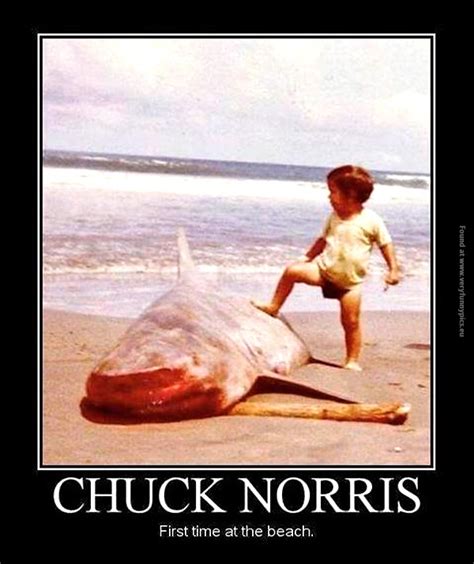 Current
MJA 2016
A weapon is dangerous when used in a manner likely to produce death or grievous bodily harm
A weapon is dangerous when used in a manner capable of inflicting death or grievous bodily harm. What constitutes a dangerous weapon depends not on the nature of the object itself but on its capacity, given the manner of its use, to kill or inflict grievous bodily harm

Ex:  fists, elbows, teeth, feet, etc.
As of 3 August 2018
MTT Training Product
63
[Speaker Notes: No longer have to demonstrate that the natural and probable consequence of a particular use is grievous bodily harm or death.

Sentence aggravation for assault/agg assault when committed upon a child under the age of 16 years, spouse, intimate partner, or an immediate family member.]
Sentence Enhancements
Current
MJA 2016
Assault consummated by battery upon child under 16:  DD, 2 years


Agg assault w/ dangerous weapon or other means or force likely to produce death/GBH when committed on a child under 16:  DD, 5 yrs
Assault consummated by battery upon child under 16, spouse, intimate partner, or immediate family member:  DD, 2 years
Agg assault w/ dangerous weapon when committed on child under 16, spouse, intimate partner, immediate family member: DD, 5 years
As of 3 August 2018
MTT Training Product
64
[Speaker Notes: Migrated from Art 134 with some changes]
Sentence Enhancements
Current
MJA 2016
Agg assault where GBH intentionally inflicted on child under 16:  DD, 8 years
Agg assault in which substantial bodily harm inflicted
w/ loaded firearm: DD, 8 yrs
Child under 16, spouse, intimate partner, immediate family member: DD, 6 yrs
Other cases:  DD, 3 yrs

Agg assault in which GBH inflicted on child under 16, spouse, intimate partner, immediate family member:  DD, 8 years
As of 3 August 2018
MTT Training Product
65
[Speaker Notes: Migrated from Art 134 with some changes]
Art 128(c) – Assault w/ Intent(Migrated from Art 134)
Current
MJA 2016
Assault with intent to commit murder, voluntary manslaughter, rape, robbery, forcible sodomy, arson, burglary, or housebreaking
Assault with intent to commit murder, voluntary manslaughter, rape, sexual assault, rape of a child, sexual assault of a child, robbery, arson, burglary, and kidnapping
As of 3 August 2018
MTT Training Product
66
[Speaker Notes: Migrated from Art 134 with some changes]
Art 129 - Burglary
Renamed “Burglary; unlawful entry”
The offense of Unlawful Entry migrated from Art. 134 to Art 129(b)
Loses the terminal element
Otherwise no substantive changes
Art 130 Housebreaking elements incorporated into newly defined offense of Burglary; Housebreaking as an individual offense is deleted
As of 3 August 2018
MTT Training Product
67
Art 129 – Burglary;Unlawful entry
Burglary no longer limited to only breaking and entering into a “dwelling house” during the nighttime where the Accused intends to commit an offense under Art 118/128

Burglary now covers any breaking and entering
Into any building or structure of another
At any time of the day or night 
With intent to commit a UCMJ offense
Building includes room, shop, store, office, or apartment in a  building.

Structure refers only to those structures that are in the nature of a building or dwelling. Examples are a stateroom, hold, or other compartment of a vessel, an inhabitable trailer, an enclosed truck or freight car, a tent, and a houseboat.

Not necessary that the building or structure be in use at the time of the entry.
As of 3 August 2018
MTT Training Product
68
Art 129:  Burglary; Unlawful Entry
Current
MJA 2016
Any person subject to this chapter who, with intent to commit an offense punishable under Art 118 or 128 breaks and enters, in the nighttime, the dwelling house of another, is guilty of burglary
Any person subject to this chapter who, with intent to commit an offense under this chapter, breaks and enters the building or structure of another shall be punished as a court-martial may direct
As of 3 August 2018
MTT Training Product
69
Art 130 – Stalking(Relocated from Art 120a)
Expands protections to courses of conduct causing fear of death or bodily harm to “intimate partners”

Defines “conduct” for purposes of stalking

Adds a new, general definition of “course of conduct”
As of 3 August 2018
MTT Training Product
70
[Speaker Notes: Intimate partner currently appears in the definition of “immediate family” in the statute, but it is now moved from the definition section to 130(a)]
Stalking
Current
MJA 2016
(1) course of conduct that would cause a reasonable person to fear death / bodily harm, including sexual assault, to himself or herself or immediate family;
(2) has / should have knowledge that specific person will be placed in reasonable fear of death / bodily harm, including sexual assault, to himself or immediate family; and
(3) whose acts induce reasonable fear in the specific person of death / bodily harm, including sexual assault, to himself or immediate family;
(1) course of conduct that would cause reasonable person to fear death / bodily harm, including sexual assault, to himself or immediate family, or to intimate partner;
(2) has / should have knowledge, that specific person will be placed in reasonable fear of death / bodily harm, including sexual assault, to himself or immediate family, or to intimate partner; and
(3) whose conduct induces reasonable fear in the specific person of death / bodily harm, including sexual assault, to himself or immediate family, or to his or her intimate partner;
As of 3 August 2018
MTT Training Product
71
[Speaker Notes: 18 U.S.C. § 2261A (Interstate stalking)]
Immediate Family
Current
MJA 2016
a spouse, parent, child, or sibling of the person, or any other family member, relative, or intimate partner of the person who regularly resides in the household of the person or who within the six months preceding the commencement of the course of conduct regularly resided in the household of the person
(A) that person’s spouse, parent, brother or sister, child, or other person to whom he or she stands in loco parentis; or
 
(B) any other person living in his or her household and related to him or her by blood or marriage
As of 3 August 2018
MTT Training Product
72
[Speaker Notes: Definition taken from 18 USC 115; amendment conforms military definition to federal]
Course of Conduct
Current
MJA 2016
(A) a repeated maintenance of visual or physical proximity to a specific person; or 
(B) a repeated conveyance of verbal threat, written threats, or threats implied by conduct, or a combination of such threats, directed at or toward a specific person
(A) a repeated maintenance of visual or physical proximity to a specific person; or 
(B) a repeated conveyance of verbal threat, written threats, or threats implied by conduct, or a combination of such threats, directed at or toward a specific person
(C) a pattern of conduct composed of repeated acts evidencing a continuity of purpose
As of 3 August 2018
MTT Training Product
73
Intimate Partner
Current
MJA 2016
No definition in Art 120a
(A) former spouse, person who shares a child in common, person who cohabits with or has cohabitated as a spouse; or 

(B) person who has been in a social relationship of a romantic or intimate nature, as determined by length, type and frequency of interaction
As of 3 August 2018
MTT Training Product
74
[Speaker Notes: Expanded to cover threats to former spouses and individuals who have been in an intimate relationship with the targeted person]
Conduct
Current
MJA 2016
No definition in Art 120a
Art 130 definition:  conduct of any kind, including use of surveillance, the mails, an interactive computer service, an electronic communication service, or an electronic communication system

Note:  Intended to encompass cyberstalking
As of 3 August 2018
MTT Training Product
75
Art 134:  General Article
Currently, crimes and offenses not capital charged under clause 3 are not extra-territorial unless explicitly indicated otherwise in the statute
Crime committed outside the U.S., can be charged only under clause 1 or 2 with the added terminal element
But if committed domestically, can be charged under clause 3; no need for the terminal element 

Amendment aligns General Art 134 with the Military Extraterritorial Jurisdiction Act, which extends extraterritorial jurisdiction to all Title 18 non-capital offenses

Intended to make UCMJ apply world-wide as Congress intended
As of 3 August 2018
MTT Training Product
76
[Speaker Notes: As used in the preceding sentence, the term “crimes and offenses not capital” includes any conduct engaged in outside the United States, as defined in section 5 of title 18, that would constitute a crime or offense not capital if the conduct had been engaged in within the special maritime and territorial jurisdiction of the United States, as defined in section 7 of title 18. 

The 2016 amendment to Article 134 will cover all non-capital federal crimes, regardless of where they were committed. The Military Justice Review Group noted that this amendment will make military practice uniform throughout the world and better align Article 134 with the Military Extraterritorial Jurisdiction Act.

This amendment is intended to provide worldwide application of the UCMJ, consistent with congressional intent reflected in Article 5 UCMJ.

Federal offenses under clause 3 (crimes and offenses not capital) are not “extra-territorial,” unless the federal offenses themselves are of general applicability. Otherwise, the government must charge federal crimes only indirectly by utilizing clauses 1 and 2, along with the terminal element. The main difficulty with the indirect method of charging federal civilian crimes under Article 134 is that, for most crimes committed outside the United States, the terminal element must also be alleged and proven in addition to the elements of the federal crime, while the terminal element does not have to be alleged and proven for crimes committed in the United States. This discrepancy undermines the uniform treatment of military members under the UCMJ.]
Child Pornography
Retained in Art 134 to keep the service hook and avoid potential protected speech issues

The 1st amendment applies differently to Soldiers and what might be considered protected speech in civilian jurisdictions may not be protected in the military

Keeping Child Pornography in Art 134 allows the military to proscribe more conduct
As of 3 August 2018
MTT Training Product
77
[Speaker Notes: (2) Federal “Child pornography” and “Obscenity” offenses. Practitioners are advised that the Title 18, United States Code, criminalizes the production, distribution, possession with intent to distribute, possession, and receipt of sexually explicit images of actual children under the age of 18. See 18 U.S.C. §§ 2251; 2252A. Practitioners may charge these offenses utilizing Article 134, clause 3 (crimes and offenses not capital). Practitioners are further advised that Title 18 United States Code, Chapter 71, criminalizes the production of “obscene images,” that is, visual depictions of any kind, including a drawing, cartoon, sculpture, or painting. Such images are considered obscene under federal law when they depict minors involved in sexually explicit activity, and/or engaging in bestiality, sadistic or masochistic abuse. See 18 U.S.C. § 1466A. These federal obscenity offenses may likewise be prosecuted at courts-martial via Article 134, clause 3. 
(3) State “child pornography” and “obscenity” offenses. If a Servicemember violates an applicable state child pornography or obscenity statute within the jurisdiction of a given state, the substance of that state child pornography and obscenity law may be charged via Article 134, clause 2 as conduct “of a nature to bring discredit upon the armed forces.” When so charged, the Article 134 charge should recite every applicable element under the state statute. The maximum punishment for such offenses is the applicable maximum punishment prescribed for such an offense under state law.]
Art 134Extramarital Sexual Conduct
Current (Adultery)
MJA 2016
(1) Accused wrongfully had sexual intercourse with a certain person
(2) At the time, the accused or other person was married to someone else; and
(3) Terminal element
(1) Accused wrongfully engaged in extramarital conduct as described in paragraph c(2) with a certain person
(2) At the time, the Accused knew that the Accused or other other person was married to someone else; and
(3) Terminal element
As of 3 August 2018
MTT Training Product
78
Terms
Paragraph c(2) Extramarital Conduct:  Any of the following acts engaged in by persons of the same or opposite sex:
Genital to genital sexual intercourse 
Oral to genital sexual intercourse
Anal to genital sexual intercourse 
Oral to anal sexual intercourse 

Legal separation order from a court of competent jurisdiction is an affirmative defense
As of 3 August 2018
MTT Training Product
79
Scenario
You are prosecuting a married female officer who is accused of committing sexual acts with another married female officer. 

Could you charge the officers with adultery under the current punitive articles? 
What about the new offense?
As of 3 August 2018
MTT Training Product
80
[Speaker Notes: Under the MCM 2016, adultery required “sexual intercourse” between the parties. Same-sex sexual relations were not charged as adultery, but rather as conduct unbecoming under Art 133 or as fraternization if applicable. The MJBB defines “sexual intercourse” as “any penetration, however slight, of the female sex organ by the penis.”
Under the MJA 2016, this offense could be charged under Art 134: extra-marital sexual conduct provided the sexual acts included oral to genital sexual intercourse. 
Yes, because extramarital sexual conduct is an Article 134 offense, the Gov still must prove the terminal element.]
MISC. CHANGES
Forcible sodomy and bestiality are deleted from MCM.
Forcible sodomy covered under Art 120.
Sexual act with an animal covered under Art 134.
As of 3 August 2018
MTT Training Product
81
STATUTE OF LIMITATIONS
As of 3 August 2018
MTT Training Product
82
Article 43, UCMJ
Child abuse offenses: 
Life of the child or 10 years after commission of the offense, whichever is longer
Conforming amendments that list articles considered child abuse offenses
Fraudulent enlistment: 
EM:  Longer of period of enlistment or 5 years
Officers:  longer of period of appointment or 5 years
DNA Evidence: 
If DNA implicates commission of offense punishable by more than one year confinement 
SoL begins to run upon identification
As of 3 August 2018
MTT Training Product
83
[Speaker Notes: Article 43 provides a shorter statute of limitations for child abuse offenses
when the victim is no longer alive. Under Article 43(b)(2)(A), the limitation period is five
years or the life of the child, whichever is longer; under 18 U.S.C. § 3283 the statute of
limitations is ten years or the life of the child, whichever is longer. In 2006, Congress raised the limitations period in the Title 18 provision from five years to ten years.

In cases where DNA testing implicates an identified person in the commission of a felony,
18 U.S.C. § 3297 provides that “no statute of limitations that would otherwise preclude
prosecution of the offense shall preclude such prosecution until a period of time following the implication of the person by DNA testing has elapsed that is equal to the otherwise applicable limitation period.”

Under current law, a servicemember who commits the offense of fraudulent enlistment
would be subject to prosecution for violation of Article 83 until five years from the day he
or she began receiving pay. Some enlistments and appointments last six years or more, and servicemembers may be in inactive-duty status for several years while receiving education. Such servicemembers may enter the service fraudulently (for example, by lying about violent crimes committed under another name before enlisting) and only disclose that fact, voluntarily or involuntarily, after the statute of limitations for the offense under Article 83 has already run. When these scenarios arise, courts have strictly applied the 5-year limitations period under Article 43.
This proposal would enhance the ability of the armed services to prosecute fraudulent
enlistment offenses and avoid the scenario where an enlistment or appointment has been
premised on false information and deception, but the servicemember is permitted to evade prosecution, and even to reenlist, because five years has elapsed since the servicemember first received pay or allowances.]
LESSER INCLUDED OFFENSES
As of 3 August 2018
MTT Training Product
84
Art 79 – Conviction of LIO
Current
MJA 2016
A lesser offense is necessarily included when:
All elements of lesser offense included in greater offense
Example: wrongful appropriation as an LIO of larceny
All elements of lesser offense are included in greater, but at least one element is a subset, i.e. legally less serious 
Example:  unlawful entry as an LIO of burglary
Mental element is a subset by being legally less serious 
Example:  voluntary manslaughter as LIO of premeditated murder
Accused may be found guilty of an offense necessarily included in the offense charged or of an attempt to commit either the offense charged or an offense necessarily included therein
Accused may be found guilty of
Offense charged
LIO
Attempt to commit offense charged
Attempt to commit LIO
LIO defined as
Offense necessarily included in the offense charged
Any LIO so designated by regulation prescribed by the President
LIO designated by regulation shall be reasonably included in the greater offense
As of 3 August 2018
MTT Training Product
85
[Speaker Notes: We currently apply an elements based test which has been provided by CAAF in case law.
This current approach will be upended given the change in statutory language
This change was intentional and was designed to restore the prior practice (pre-CAAF)
CAAF is likely to eventually speak to this issue

Applying the elements test as the basis for satisfying Article 79 has resulted in exclusion of Article 134 offenses as lesser included offenses of any enumerated punitive article. This is because the terminal element of Article 134, requiring an offense to be of a nature to discredit the armed forces or prejudicial to good order and discipline, is neither articulated nor inherent in any of the enumerated punitive articles. 

As a result, offenses that otherwise would be factually subsumed within a greater offense, e.g. negligent homicide as a lesser included offense of murder, do not currently qualify as a lesser included offense because of the terminal element of Article 134.]
LIO: The New Approach
Necessarily Included
This is the same language as the current Art 79
References the Jones test
Reasonably Included
This is new; restores pre-Jones thinking
Permits the President to designate LIOs “reasonably included” in the greater offense
This will be done in an Appendix by the President
As of 3 August 2018
MTT Training Product
86
[Speaker Notes: “Elements test” is not constitutionally required if the accused receives notice of the lesser included offenses. Accordingly, the majority of states employ one of the three alternate theories:
(1) cognate-pleadings approach;14 (2) cognate evidence approach;15 and (3) inherently related offense approach. One example is the approach taken by the State of Florida,
where the Florida Supreme Court provides notice by publishing an exhaustive list of lesser included offenses for the state’s criminal code.]
Appendix 12A
As of 3 August 2018
MTT Training Product
87
Practice Tip
“This Appendix contains the list of lesser included offenses prescribed by the President in EO XXXXX under Article 79(b)(2) as “reasonably included” in the greater offense. See Part IV, paragraph 3.b. of this Manual for an explanation regarding the offenses designated under Article 79(b)(2). This is not an exhaustive list of lesser included offenses. For offenses that may or may not be lesser included offenses, see R.C.M. 307(c)(3) and its accompanying Discussion regarding charging in the alternative.” 
							Appendix 12A, MCM
The list in Appendix 12A is not “complete”
Remember to apply both parts of the test to your facts when making charging decisions
As of 3 August 2018
MTT Training Product
88
QUESTIONS?
As of 3 August 2018
MTT Training Product
89
MILITARY JUSTICE ACT OF 2016

Punitive Articles Practical Exercise
Military Justice Legislation Training Team
As of 3 August 2018
MTT Training Product
90
Model Specifications
Art 93a:  In that __ (personal jurisdiction data), a (commissioned) (warrant) (noncommissioned) (petty) officer, while in a position of authority over __, did, (at/on board-location) (subject-matter jurisdiction data, if required), on or about ___, engage in a prohibited act, to wit: ___ with __, whom the accused (knew) (reasonably should have known) was a specially protected junior Servicemenber in initial active duty training.

Art 121a:  In that __ (personal jurisdiction data), did, (at/on board-location) (subject matter jurisdiction data, if required), on or about __, knowingly and with the intent to defraud, use a (debit card) (credit card) (access device, to wit:__) (that was stolen) (that was revoked, cancelled, or otherwise invalid) (without the authorization of __, a person whose authorization was required for such use), to obtain (money) (property) (services) (__) (of a value of about $__).
As of 3 August 2018
MTT Training Product
91
[Speaker Notes: Article 43 provides a shorter statute of limitations for child abuse offenses
when the victim is no longer alive. Under Article 43(b)(2)(A), the limitation period is five
years or the life of the child, whichever is longer; under 18 U.S.C. § 3283 the statute of
limitations is ten years or the life of the child, whichever is longer. In 2006, Congress raised the limitations period in the Title 18 provision from five years to ten years.

In cases where DNA testing implicates an identified person in the commission of a felony,
18 U.S.C. § 3297 provides that “no statute of limitations that would otherwise preclude
prosecution of the offense shall preclude such prosecution until a period of time following the implication of the person by DNA testing has elapsed that is equal to the otherwise applicable limitation period.”

Under current law, a servicemember who commits the offense of fraudulent enlistment
would be subject to prosecution for violation of Article 83 until five years from the day he
or she began receiving pay. Some enlistments and appointments last six years or more, and servicemembers may be in inactive-duty status for several years while receiving education. Such servicemembers may enter the service fraudulently (for example, by lying about violent crimes committed under another name before enlisting) and only disclose that fact, voluntarily or involuntarily, after the statute of limitations for the offense under Article 83 has already run. When these scenarios arise, courts have strictly applied the 5-year limitations period under Article 43.
This proposal would enhance the ability of the armed services to prosecute fraudulent
enlistment offenses and avoid the scenario where an enlistment or appointment has been
premised on false information and deception, but the servicemember is permitted to evade prosecution, and even to reenlist, because five years has elapsed since the servicemember first received pay or allowances.]
Model Specifications
Art 123:  In that __ (personal jurisdiction data), did (at/on board-location), (subject matter jurisdiction data if required), (on or about __), intentionally access a government computer with an unauthorized purpose and thereby knowingly obtained (classified) (protected) information, to wit: __ from such government computer.

Art 132:  In that __ (personal jurisdiction data), did, (at/on board—location) (subject matter jurisdiction data, if required), on or about __, with intent to discourage __ from (reporting a criminal offense) (making a protected communication), wrongfully [(took) (threatened to take) an adverse personnel action against __, to wit:  __][(withheld) (threatened to withhold) a favorable personnel action with respect to __, to wit:  __].
As of 3 August 2018
MTT Training Product
92
[Speaker Notes: Article 43 provides a shorter statute of limitations for child abuse offenses
when the victim is no longer alive. Under Article 43(b)(2)(A), the limitation period is five
years or the life of the child, whichever is longer; under 18 U.S.C. § 3283 the statute of
limitations is ten years or the life of the child, whichever is longer. In 2006, Congress raised the limitations period in the Title 18 provision from five years to ten years.

In cases where DNA testing implicates an identified person in the commission of a felony,
18 U.S.C. § 3297 provides that “no statute of limitations that would otherwise preclude
prosecution of the offense shall preclude such prosecution until a period of time following the implication of the person by DNA testing has elapsed that is equal to the otherwise applicable limitation period.”

Under current law, a servicemember who commits the offense of fraudulent enlistment
would be subject to prosecution for violation of Article 83 until five years from the day he
or she began receiving pay. Some enlistments and appointments last six years or more, and servicemembers may be in inactive-duty status for several years while receiving education. Such servicemembers may enter the service fraudulently (for example, by lying about violent crimes committed under another name before enlisting) and only disclose that fact, voluntarily or involuntarily, after the statute of limitations for the offense under Article 83 has already run. When these scenarios arise, courts have strictly applied the 5-year limitations period under Article 43.
This proposal would enhance the ability of the armed services to prosecute fraudulent
enlistment offenses and avoid the scenario where an enlistment or appointment has been
premised on false information and deception, but the servicemember is permitted to evade prosecution, and even to reenlist, because five years has elapsed since the servicemember first received pay or allowances.]